Quan sát hình ảnh sau em hãy cho biết ở TPHCM có khu dự trữ sinh quyển nào?
Ở TPHCM có khu dự trữ sinh quyển Cần Giờ.
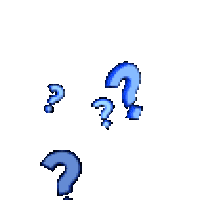 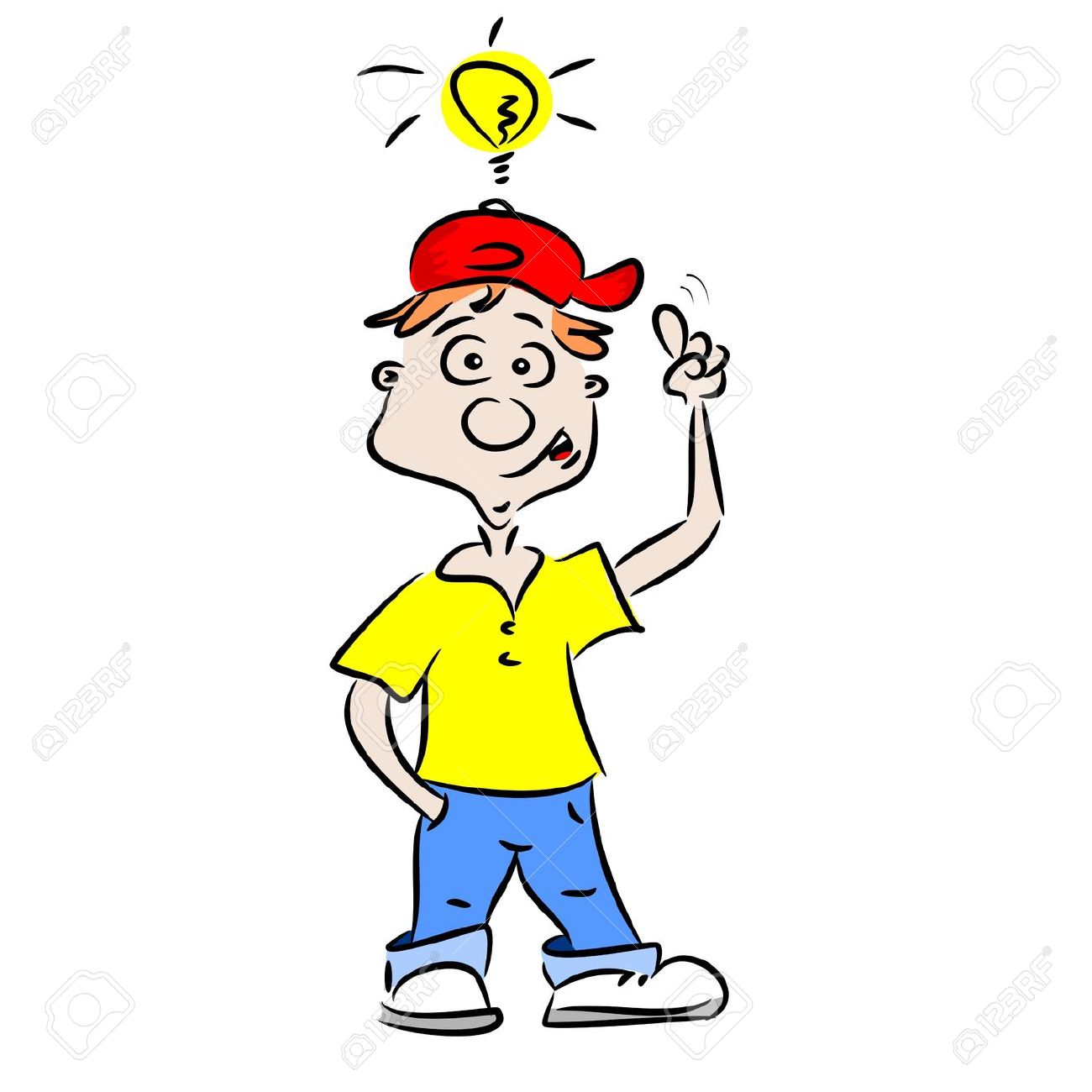 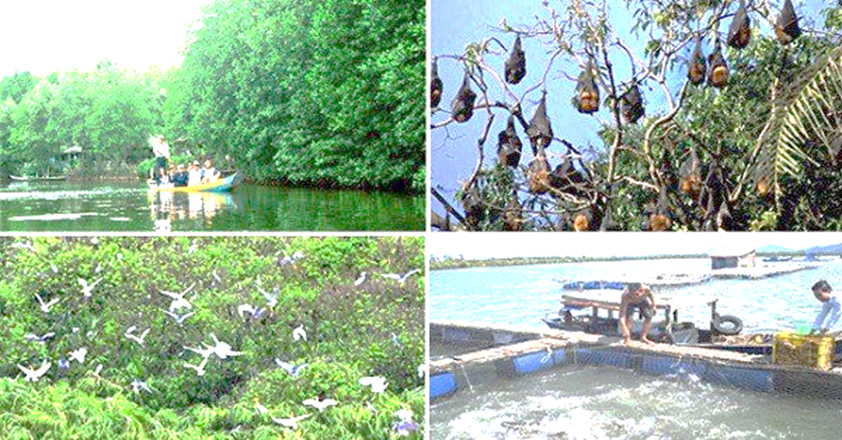 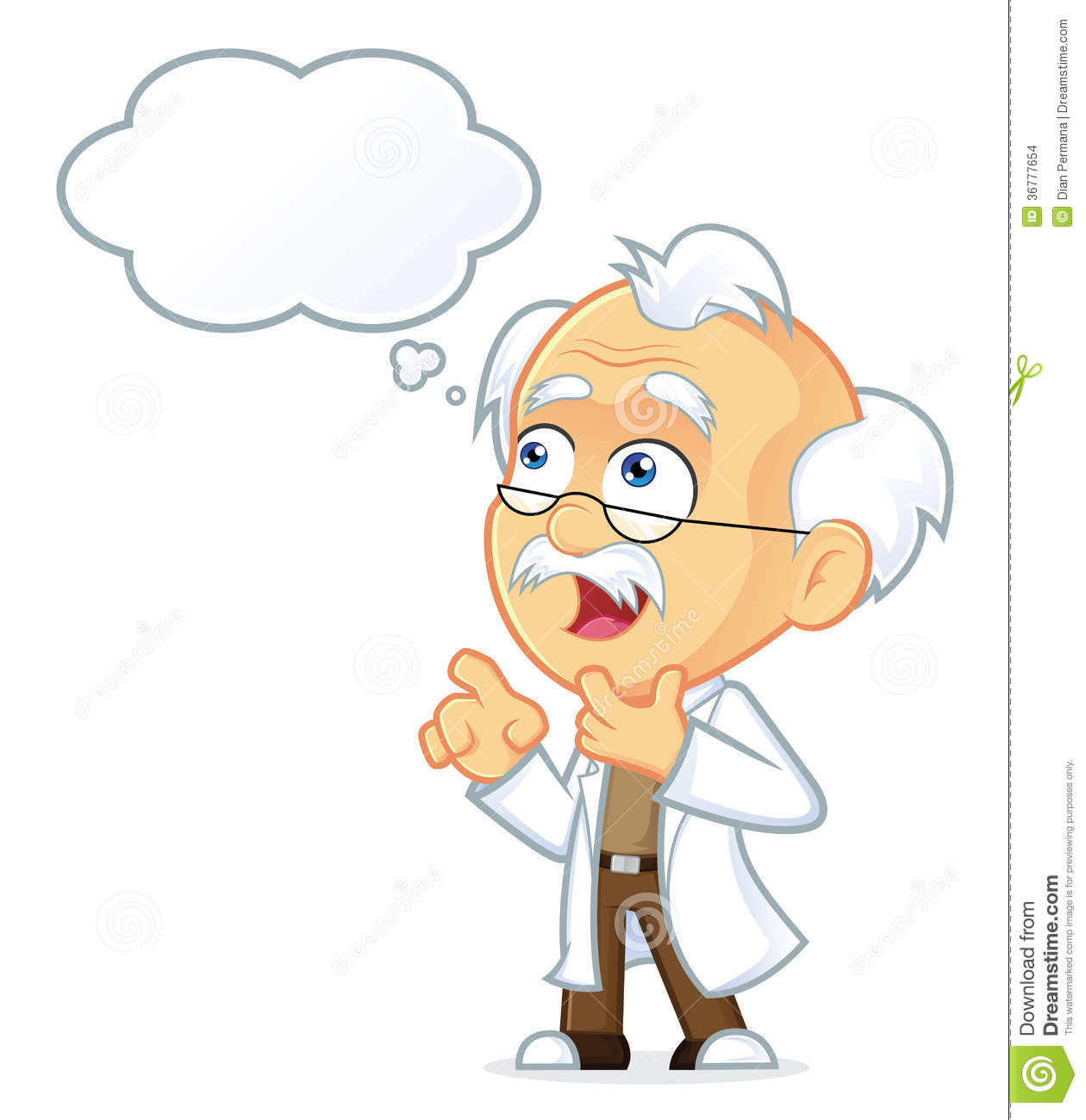 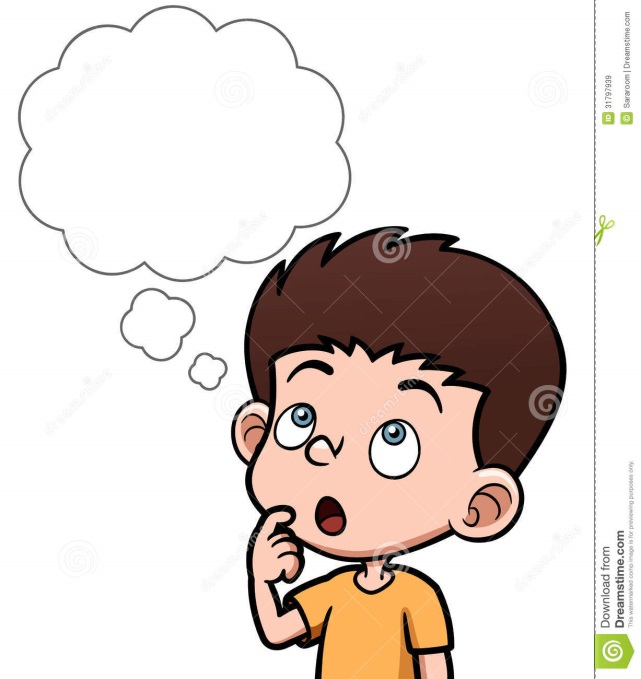 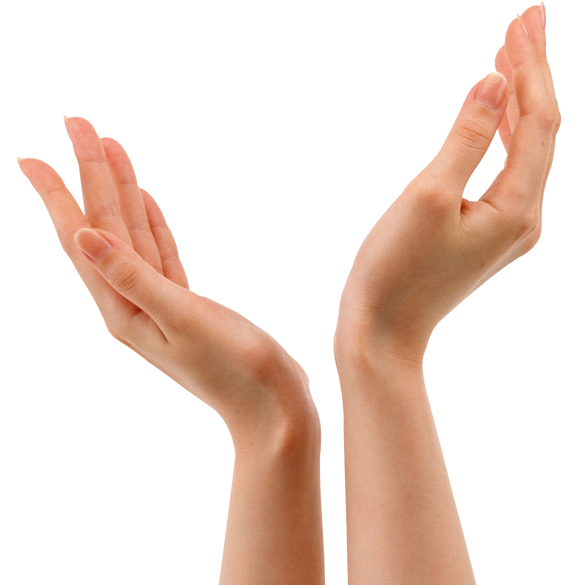 Bài 26:
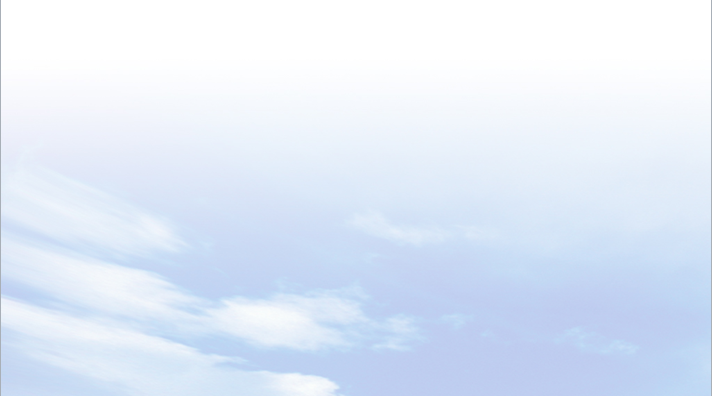 THỰC HÀNH TÌM HIỂU MÔI TRƯỜNG TỰ NHIÊN ĐỊA PHƯƠNG
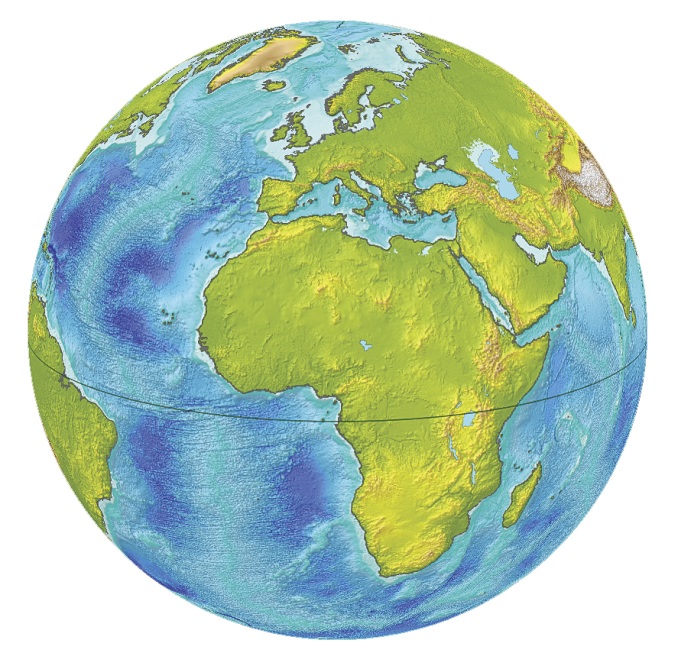 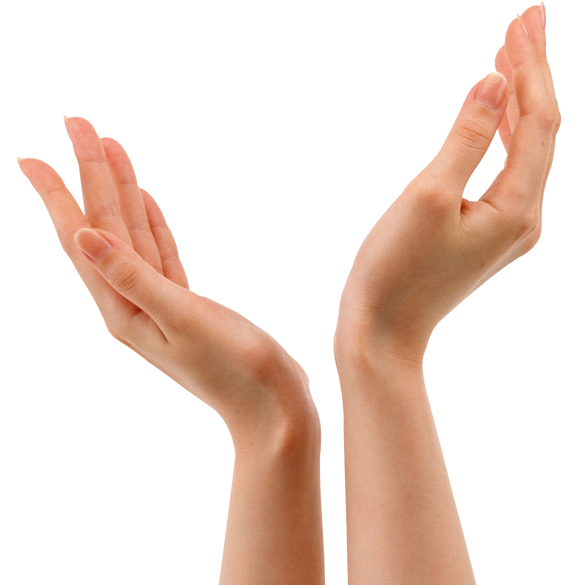 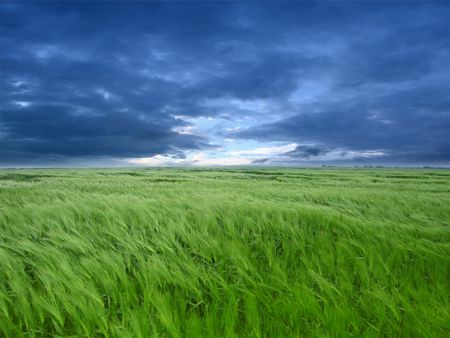 ĐỊA LÍ 6
LỚP
6
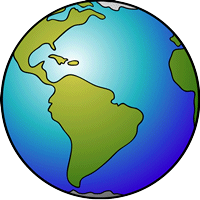 ĐỊA LÍ
BÀI 26. THỰC HÀNH TÌM HIỂU MÔI TRƯỜNG TỰ NHIÊN ĐỊA PHƯƠNG
1
TÌM HIỂU MÔI TRƯỜNG TỰ NHIÊN QUA TÀI LIỆU
2
TÌM HIỂU MÔI TRƯỜNG TỰ NHIÊN QUA THAM QUAN ĐỊA PHƯƠNG
BÀI 26
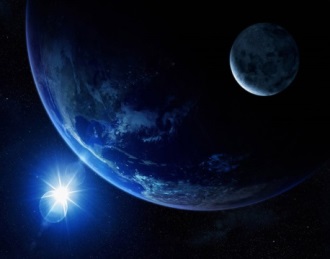 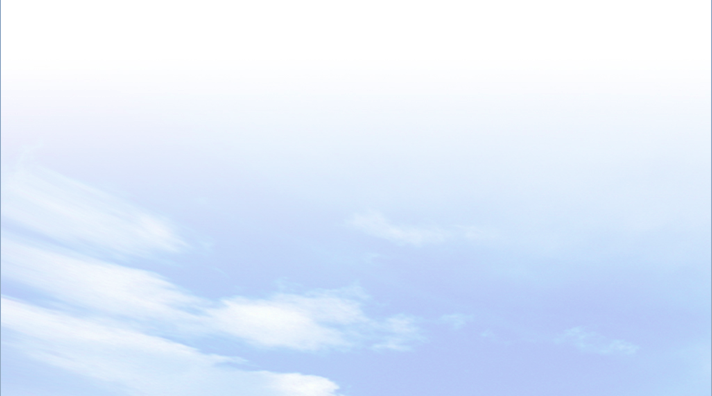 1
Tìm hiểu môi trường tự nhiên qua tài liệu
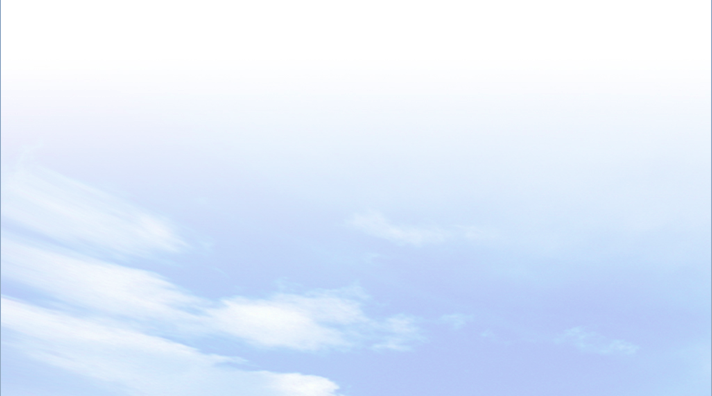 Dựa vào thông tin trong bài, em hãy nêu các bước
 tiến hành tham quan tại 
địa phương?
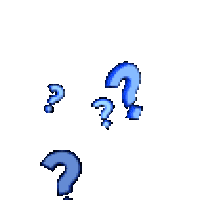 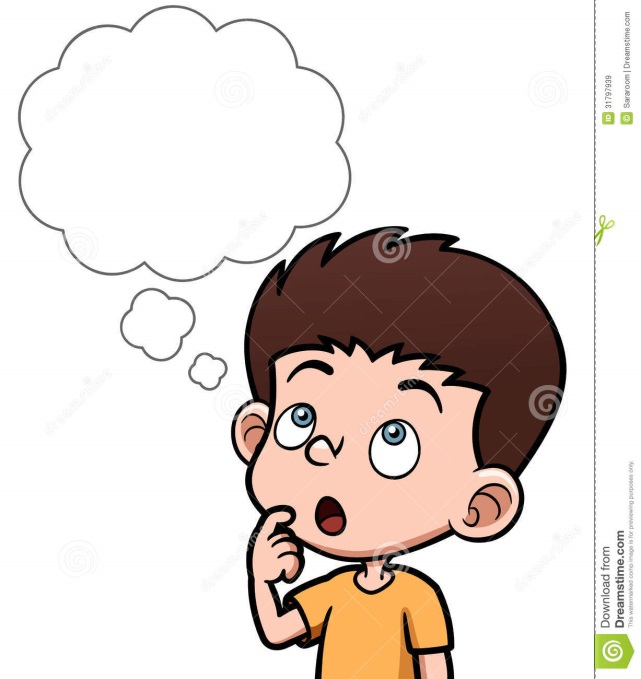 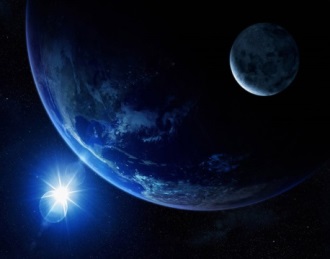 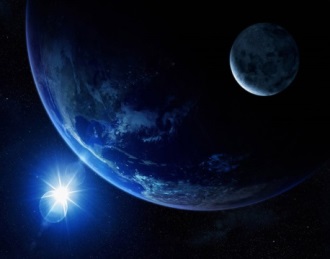 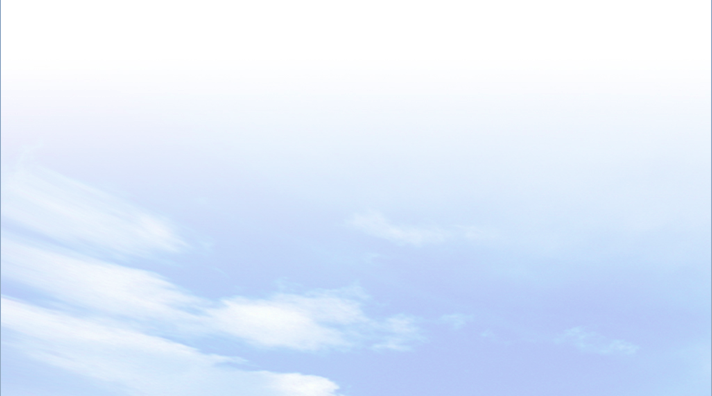 2
BÀI 26
Tìm hiểu môi trường tự nhiên qua tham 
quan tại khu dự trữ sinh quyển Cần Giờ
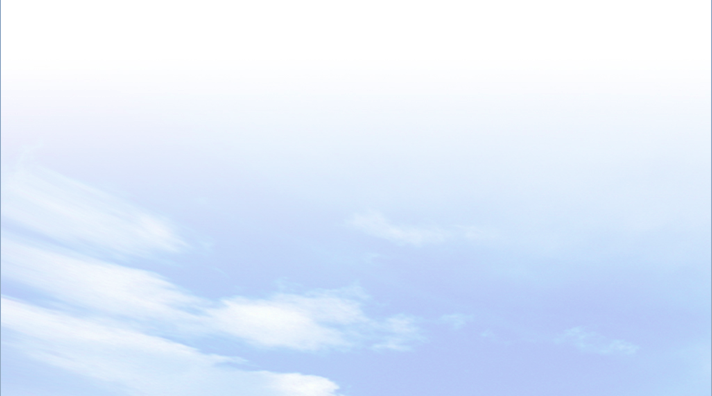 BÀI 26
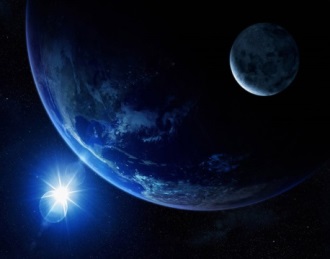 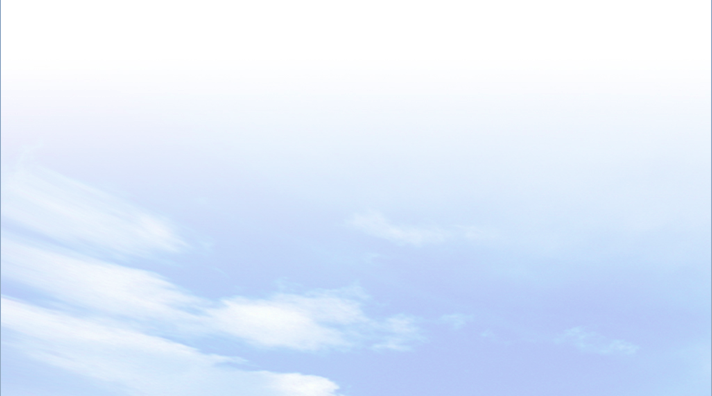 2
Tìm hiểu môi trường tự nhiên qua tham 
quan tại khu dự trữ sinh quyển Cần Giờ
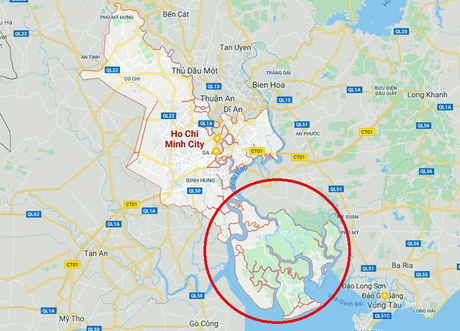 BÀI 26
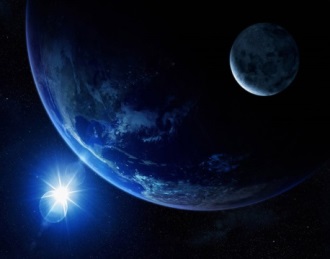 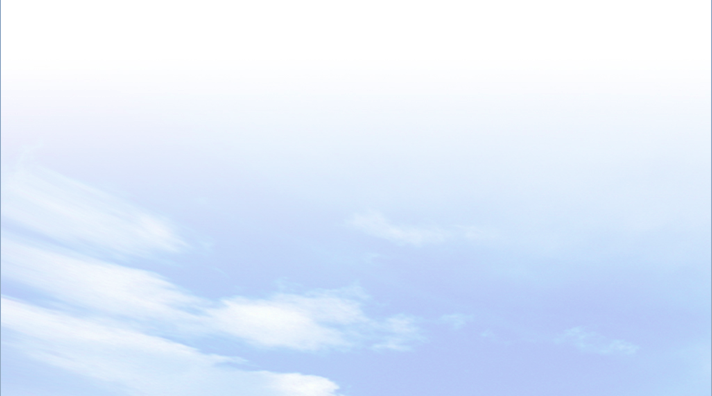 2
Tìm hiểu môi trường tự nhiên qua tham 
quan tại khu dự trữ sinh quyển Cần Giờ
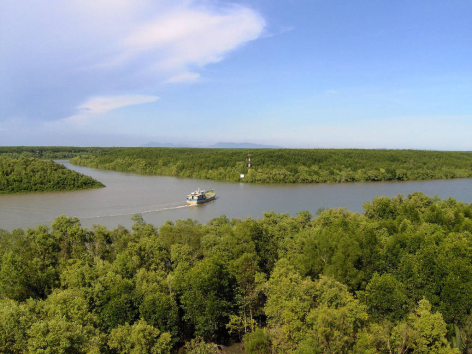 BÀI 26
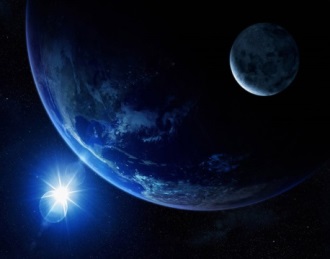 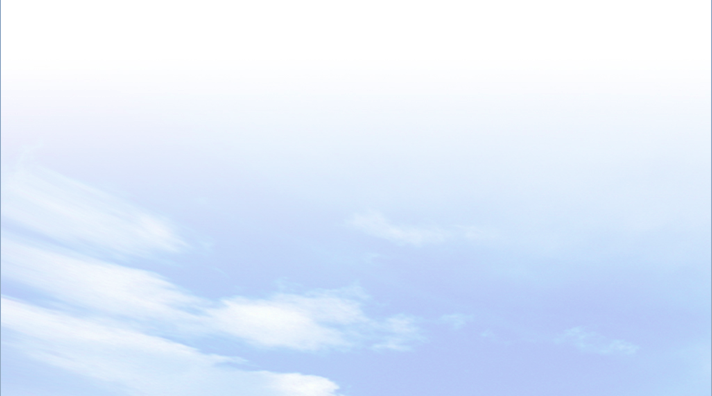 2
Tìm hiểu môi trường tự nhiên qua tham 
quan tại khu dự trữ sinh quyển Cần Giờ
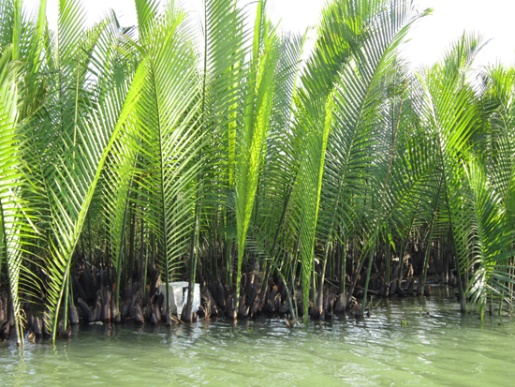 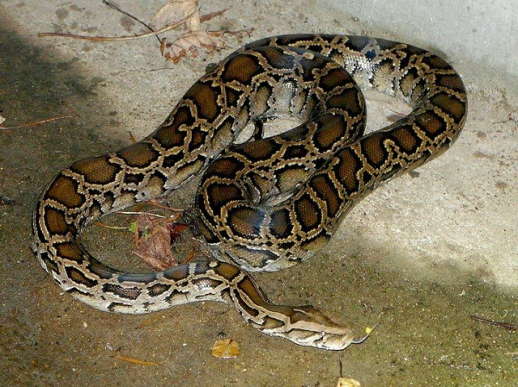 BÀI 26
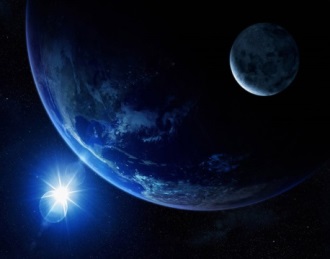 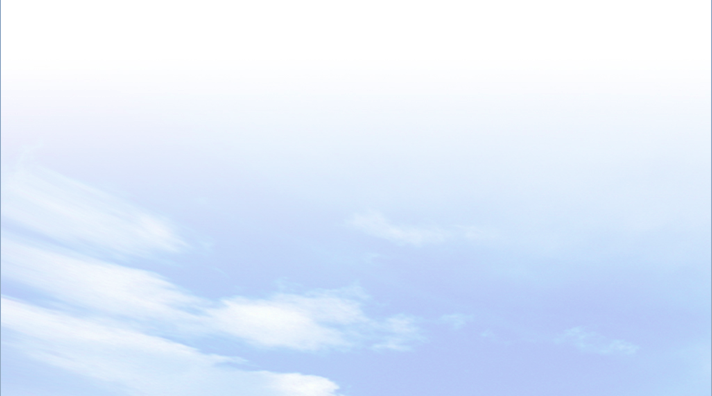 2
Tìm hiểu môi trường tự nhiên qua tham 
quan tại khu dự trữ sinh quyển Cần Giờ
Tài liệu được chia sẻ bởi Website VnTeach.Com
https://www.vnteach.com
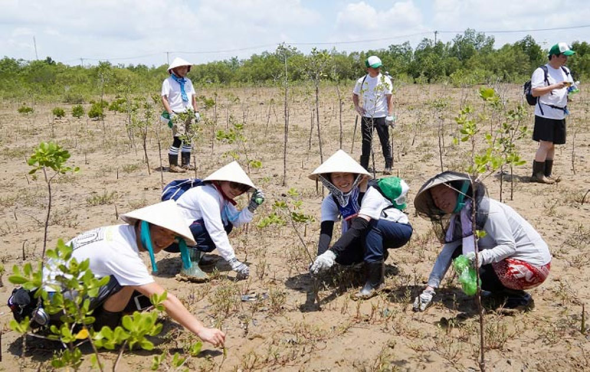